«Изготовление очелья».
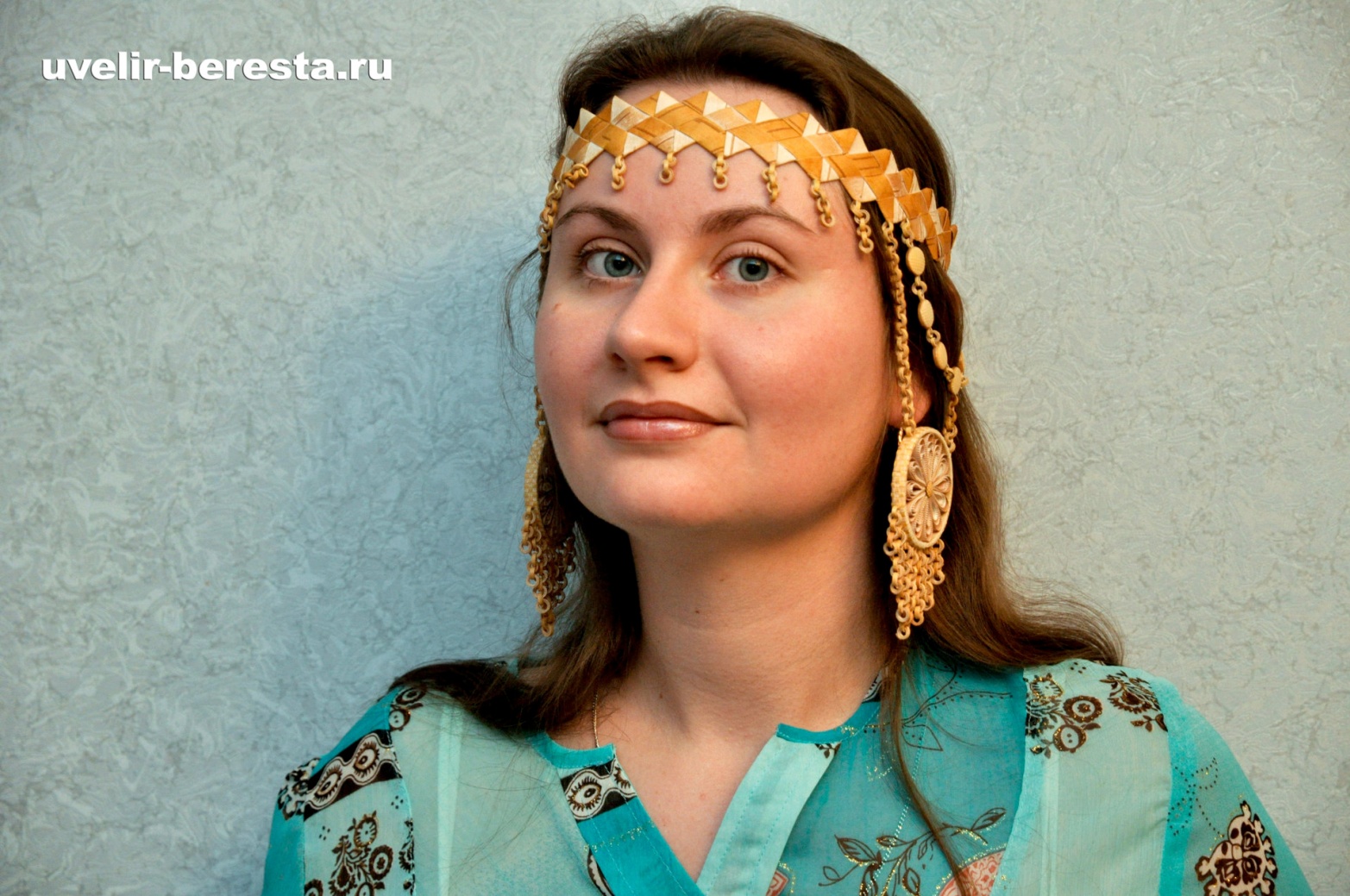 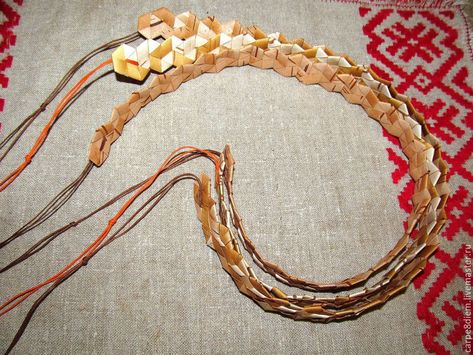 Подготовка к работе





Рекомендую сначала попробовать сплести кусочек очелья из цветных бумажных лент.  
Именно так поступлю я, для того, чтобы объяснить принцип плетения этого украшения. 
Для работы с бумажным вариантом необходимо взять двустороннюю цветную бумагу 4 различных цветов. У меня это: желтая, синяя, красная, зеленая.

При работе с берестяными лычками ленты необходимо нарезать  вдоль чечевиц и обработать маслом.
1 Этап
Необходимо уложить ленты так, как это изображено на фото. Каждая лента в любом направлении должна быть переплетена с соседней!
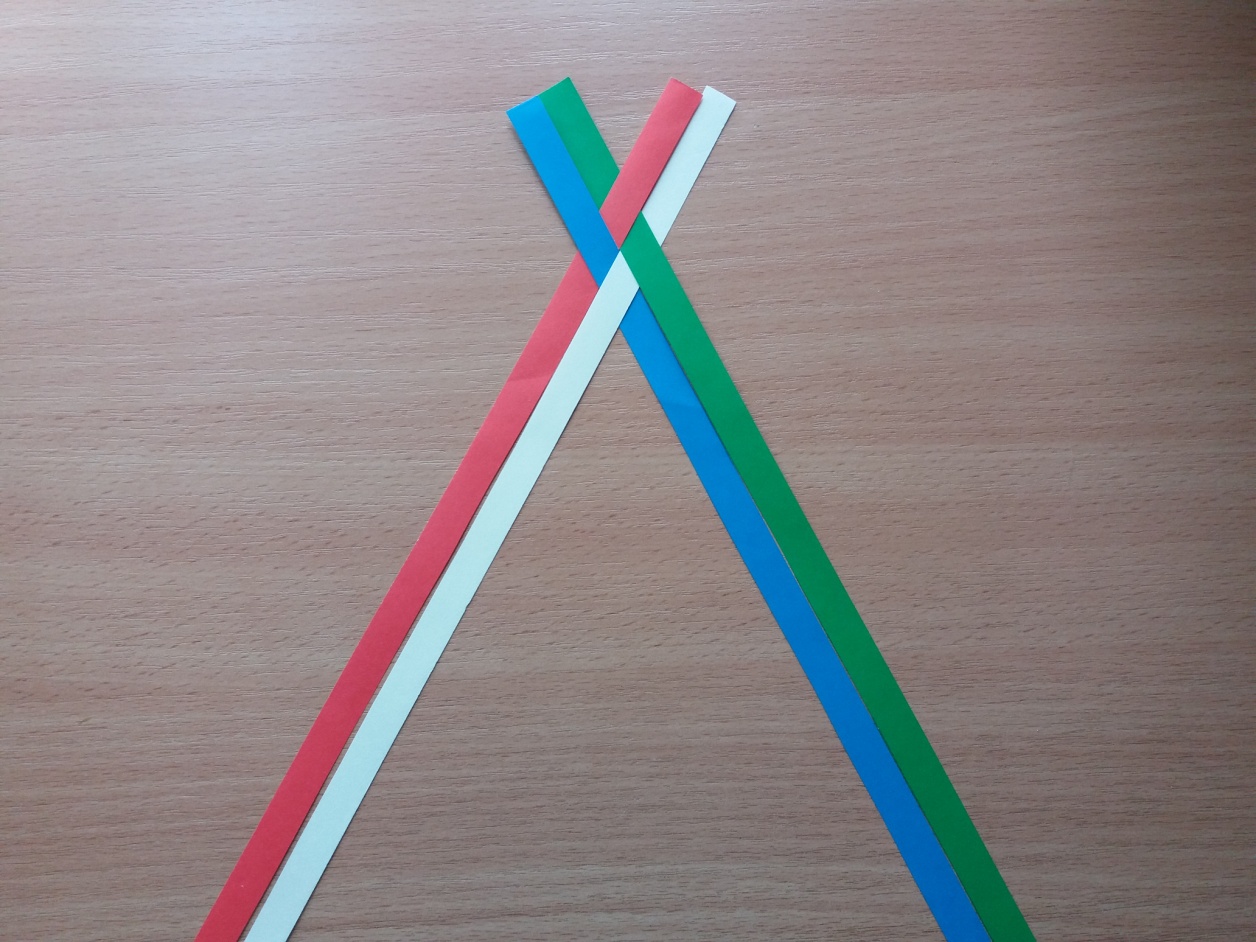 Для успешной работы необходимо запомнить три правила:

1. Во время плетения необходимо поочередно брать крайнюю левую ленту (красную), затем крайнюю правую (зеленую). Далее ленты будут меняться местами и это будет – желтая, а потом и синяя
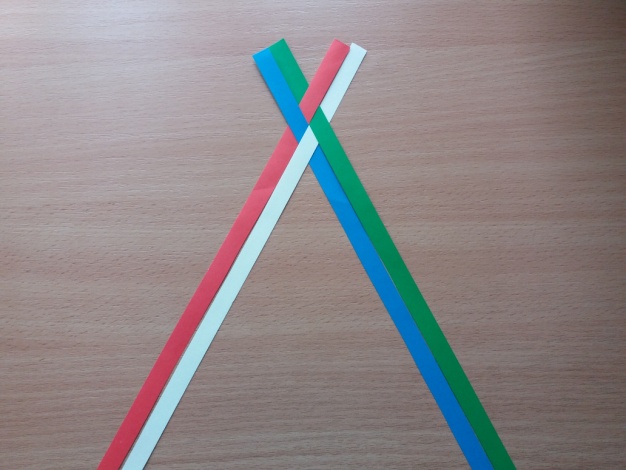 2. Во время плетения каждая из лент должна сделать поочередно  ход с лева  на право, потом вернуться на место, делая ход с права на лево. 

3.Делая ходы,  ленты необходимо перевязывать (переплетать).
Приступаем к плетению.

Берем крайнюю левую ленту (красную) и укладываем её слева направо,          перевязывая .
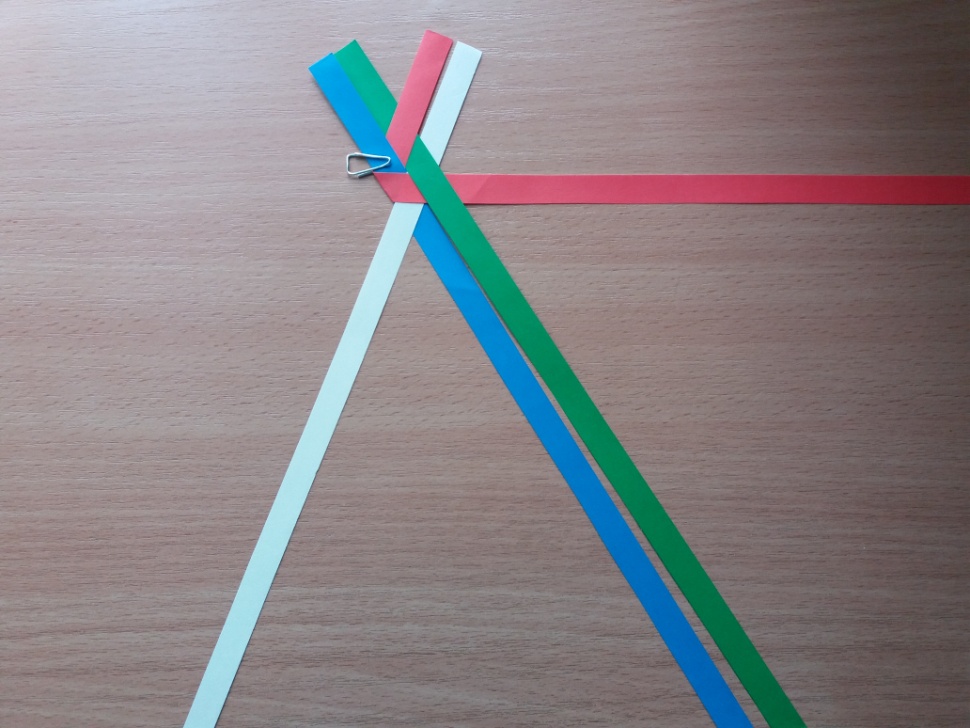 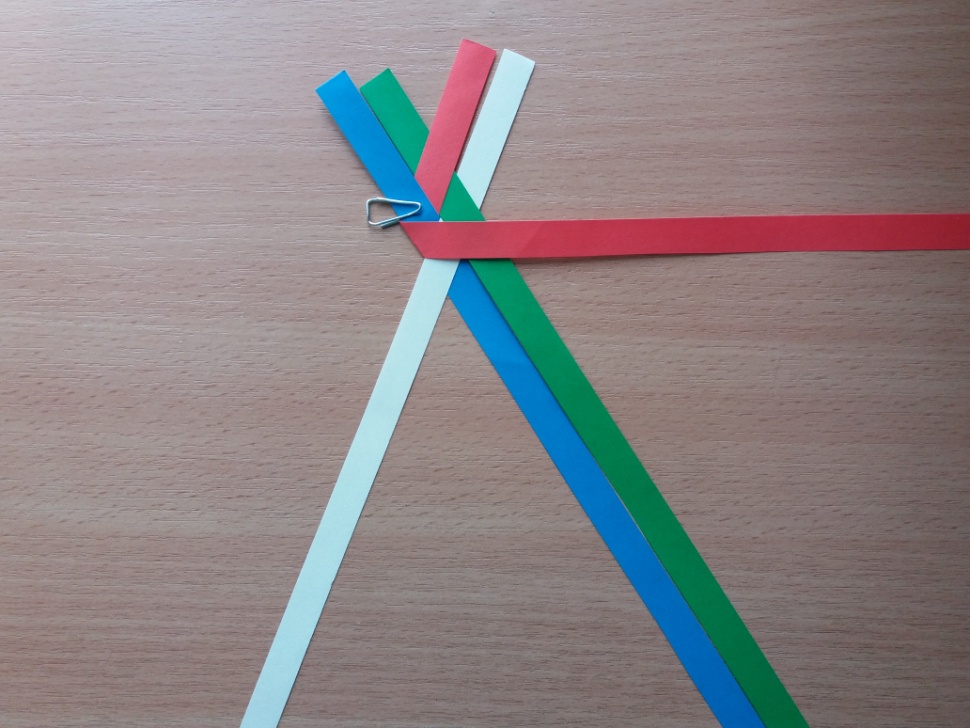 На предыдущем слайде мы  проложили красную ленту с лева на право, используя правило перевязки.
Теперь необходимо эту же ленту уложить с права на лево, перевязав.
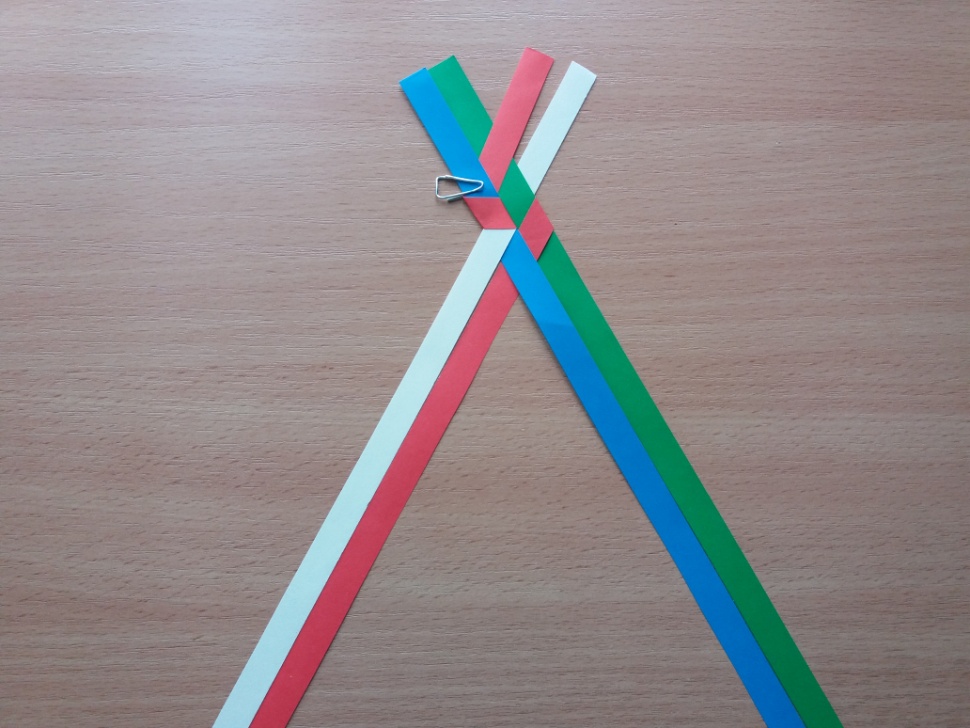 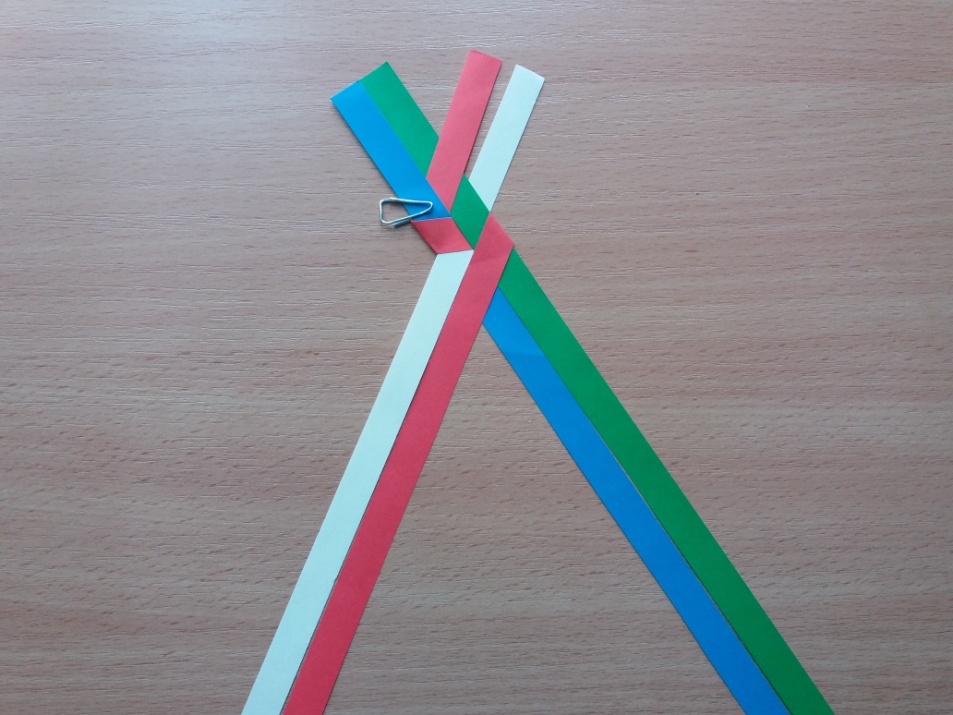 Учитывая предыдущий слайд, красная ленточка сходила слева на право, а затем обратно. Такие ходы будет совершать каждая из лент.
Т.Е. сначала в одну сторону, затем в другую и каждый раз с перевязкой.
Поочередно  для совершения этого алгоритма необходимо брать крайнюю левую и крайнюю правую ленты
Берем крайнюю правую ленту – зеленую.
Зеленую ленточку укладываем справа налево, перевязываем, а затем
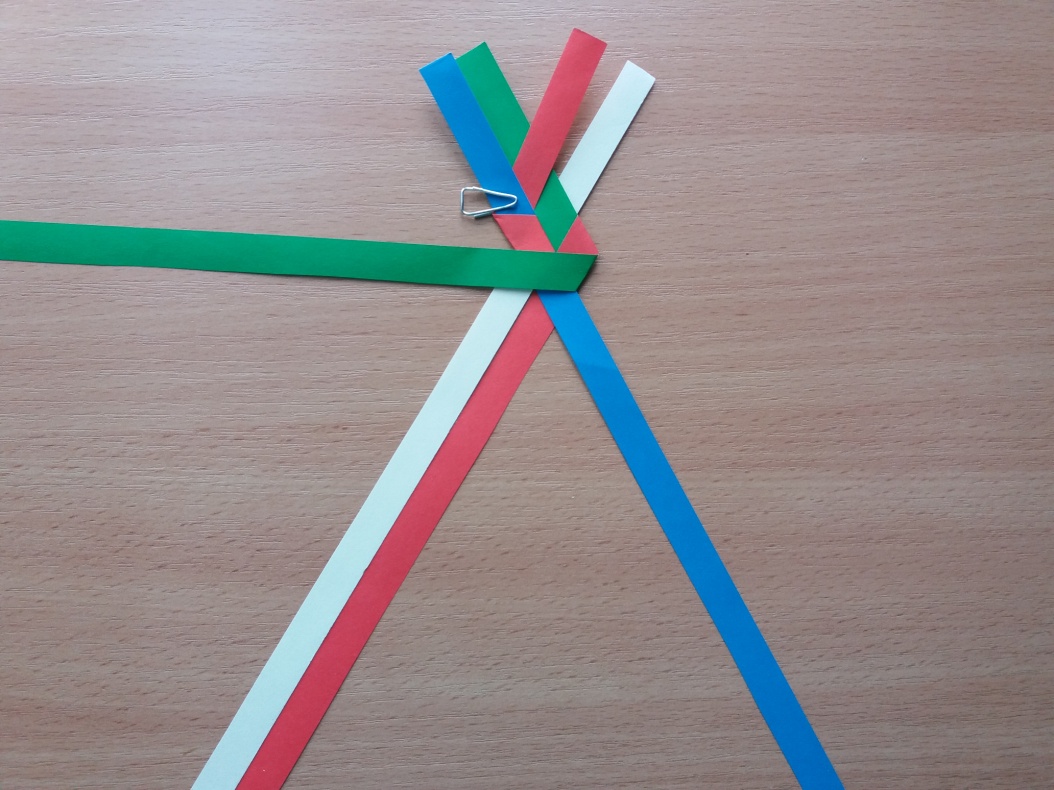 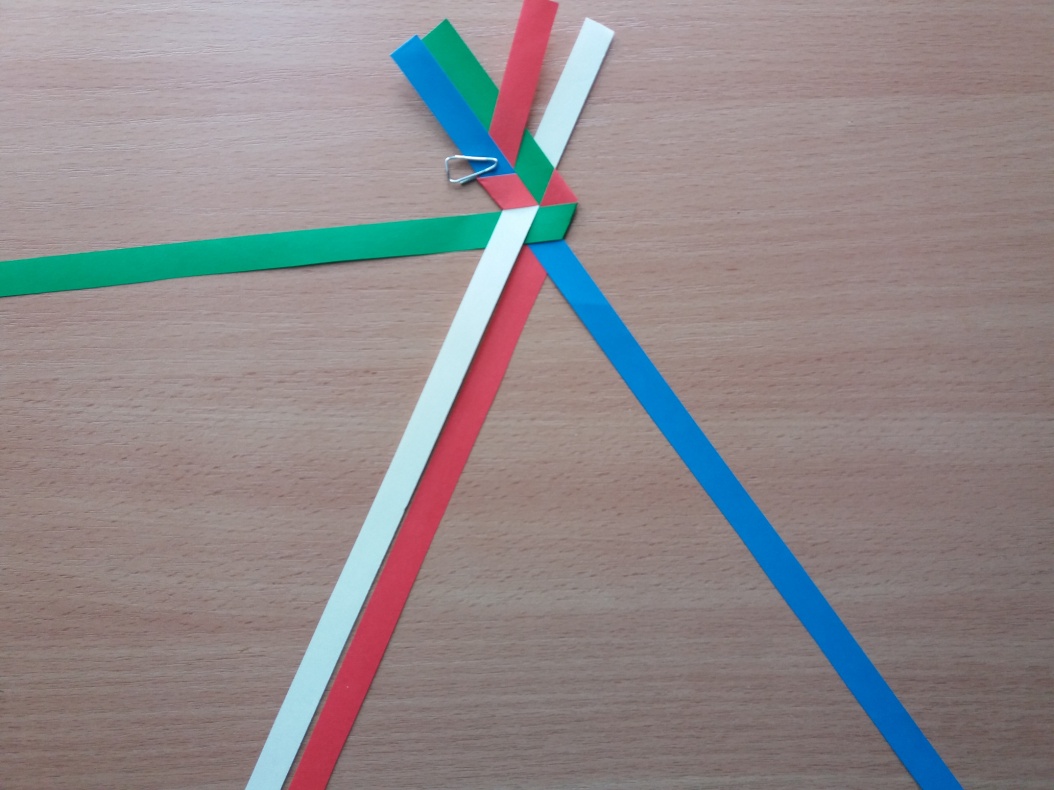 Зеленую ленточку укладываем слева направо и  перевязываем.
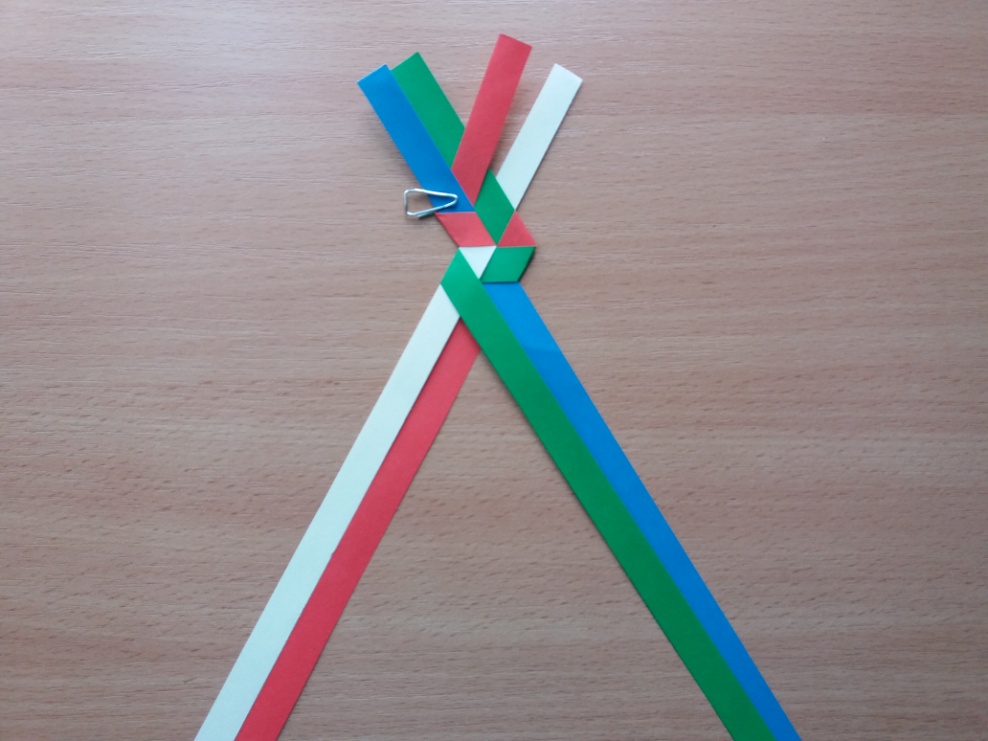 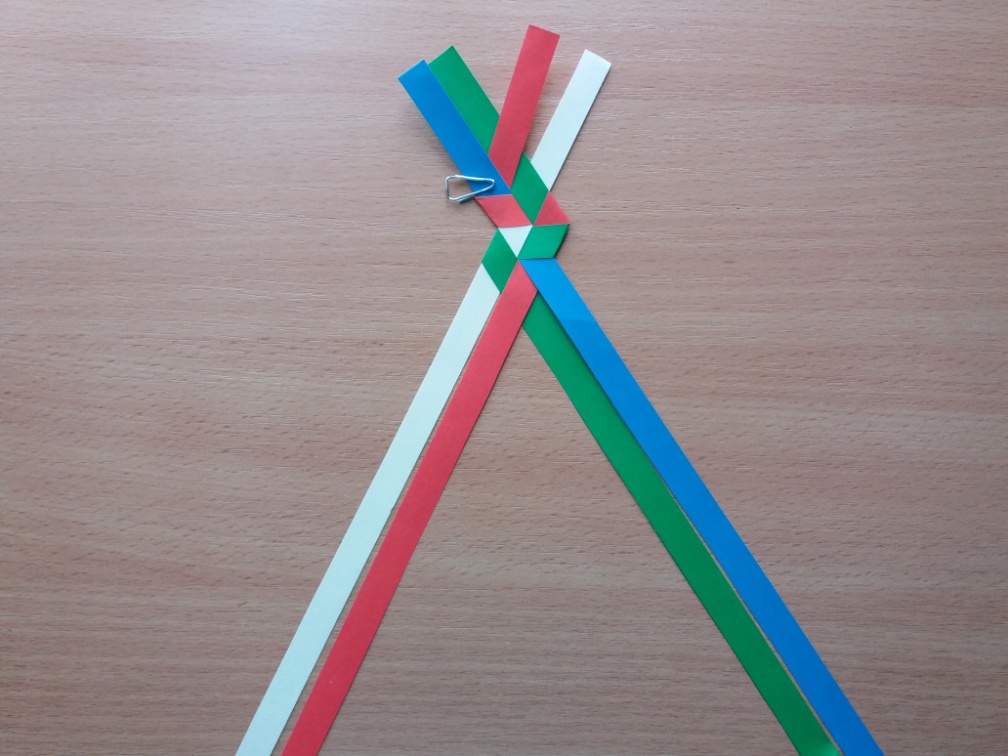 Теперь берем крайнюю левую ленту - желтую. Совершаем этой ленточкой ход слева направо, а затем справа на  лево. Каждый ход ПЕРЕВЯЗЫВАЕМ.
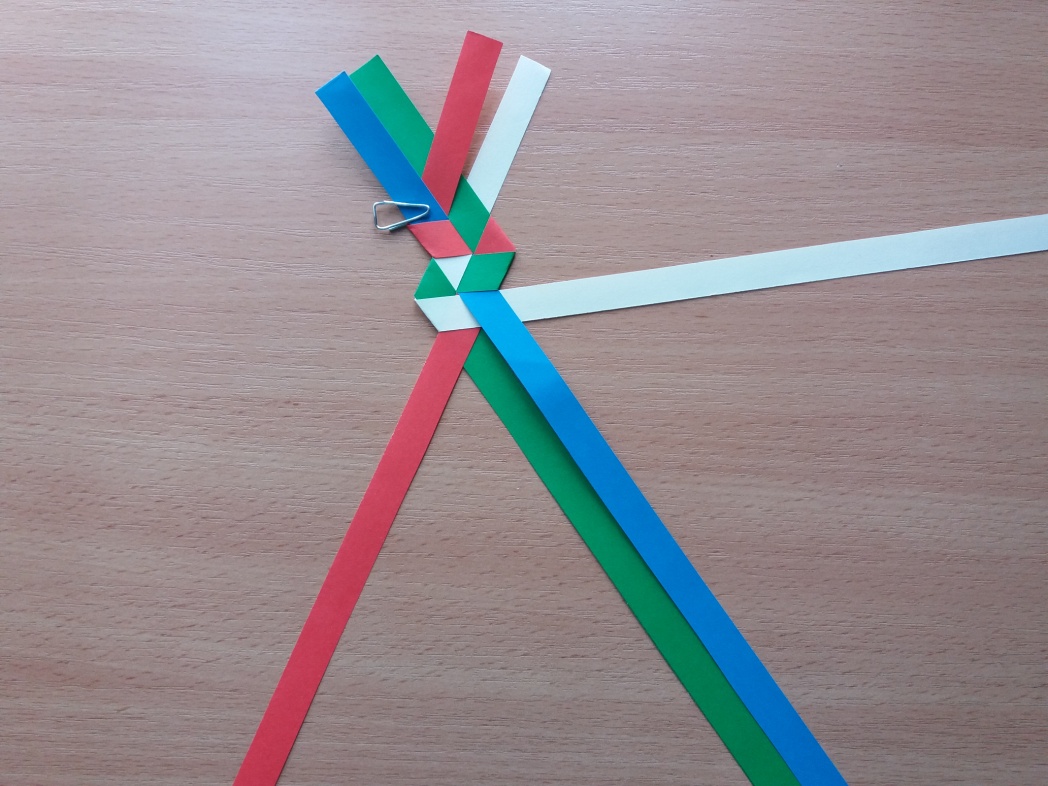 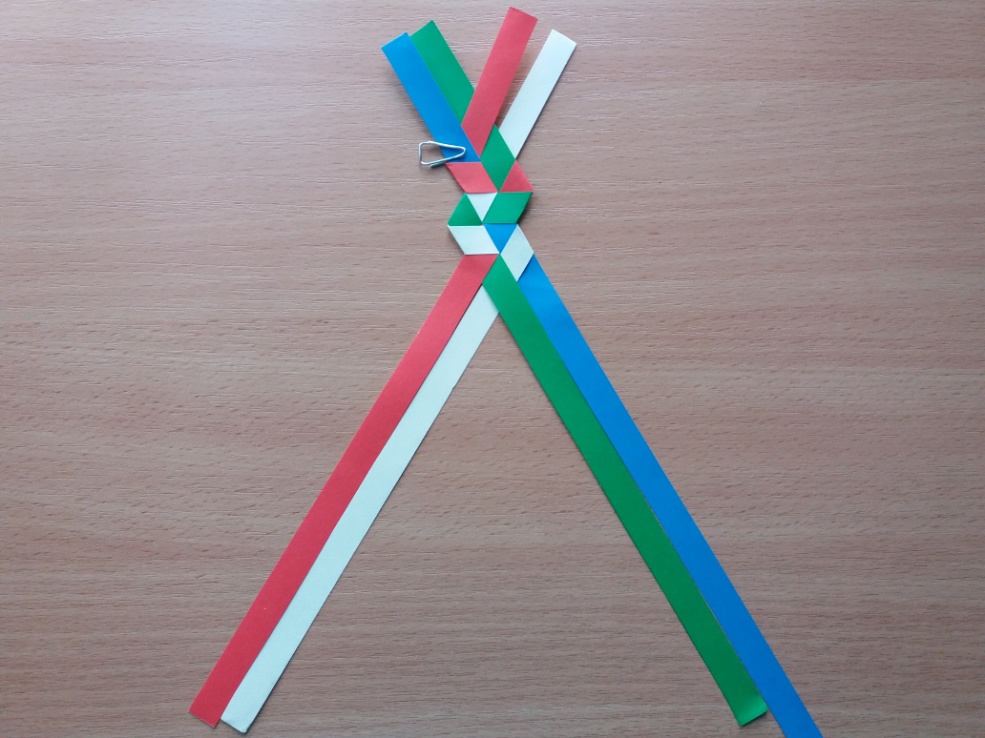 Теперь берем крайнюю правую ленту - синюю. Совершаем этой ленточкой ход справа налево, а затем слева направо .
Каждый ход ПЕРЕВЯЗЫВАЕМ.
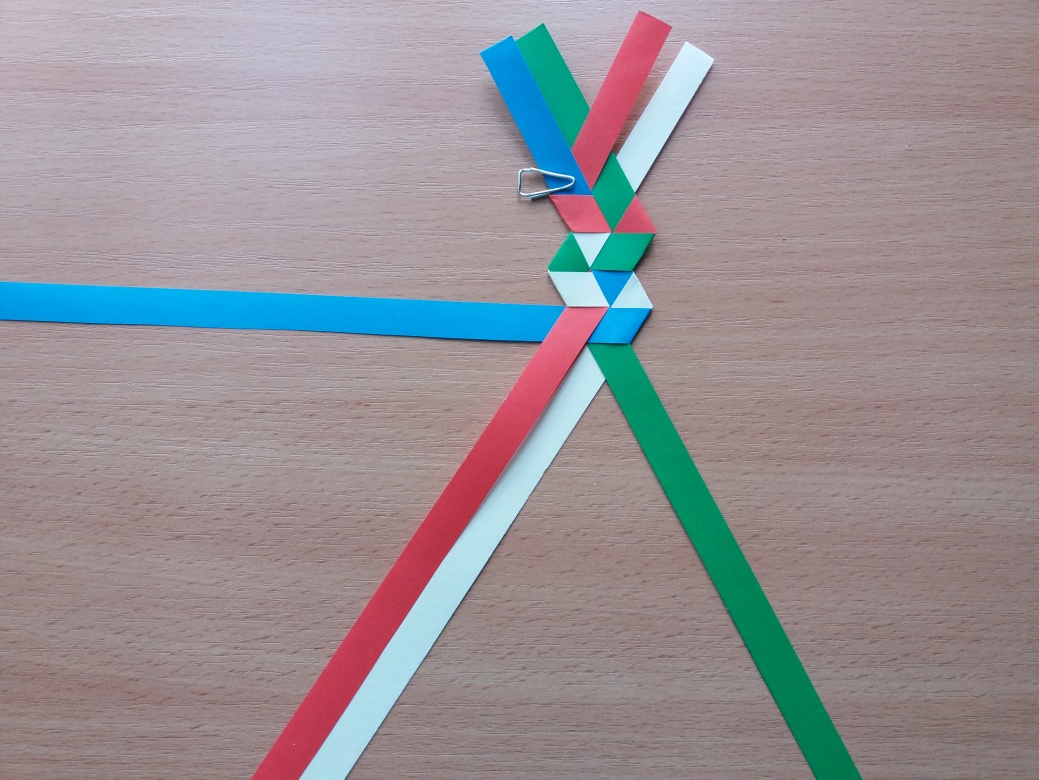 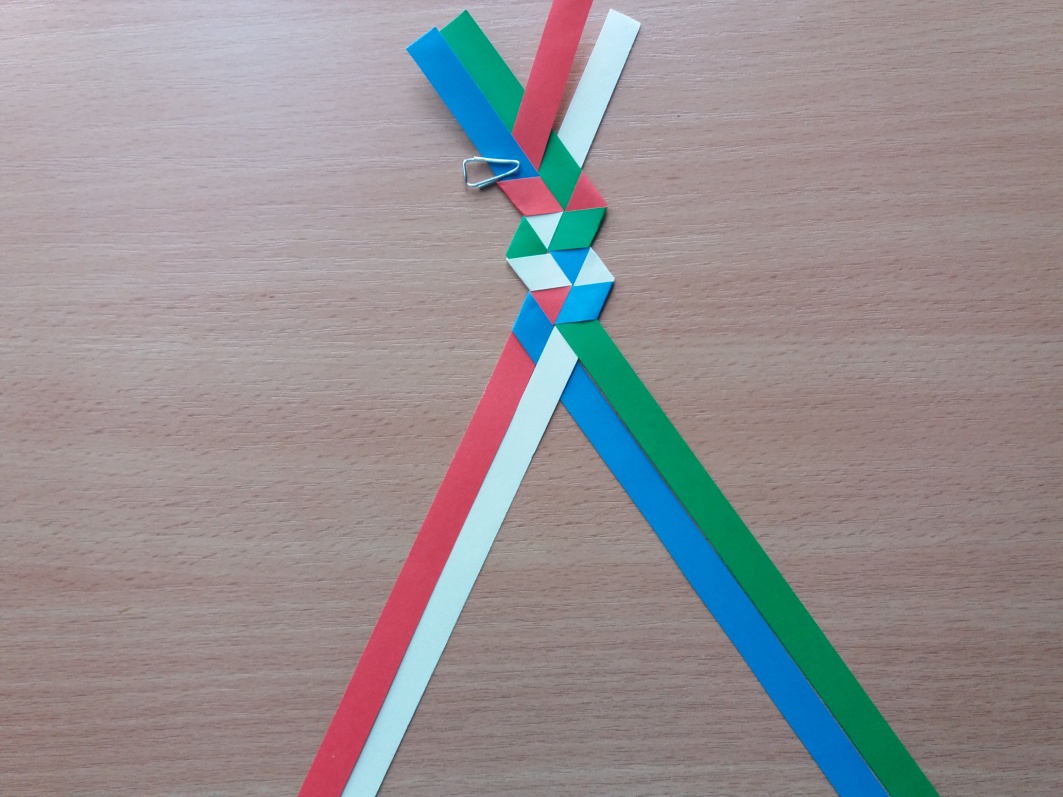 Таким образом мы поочередно использовали все ленты

Крайнюю левую - красную, которую уложили слева направо, а потом справа налево, каждый раз перевязывая
Крайнюю правую – зеленую, которую  уложили сначала справа налево, а потом слева направо, каждый раз перевязывая
Крайнюю левую – желтую , которую уложили слева направо, а потом справа налево, каждый раз перевязывая.
Крайнюю правую – синюю, которую  уложили сначала справа налево, а потом слева направо, каждый раз перевязывая.

Теперь шаги, описанные выше – повторяем.
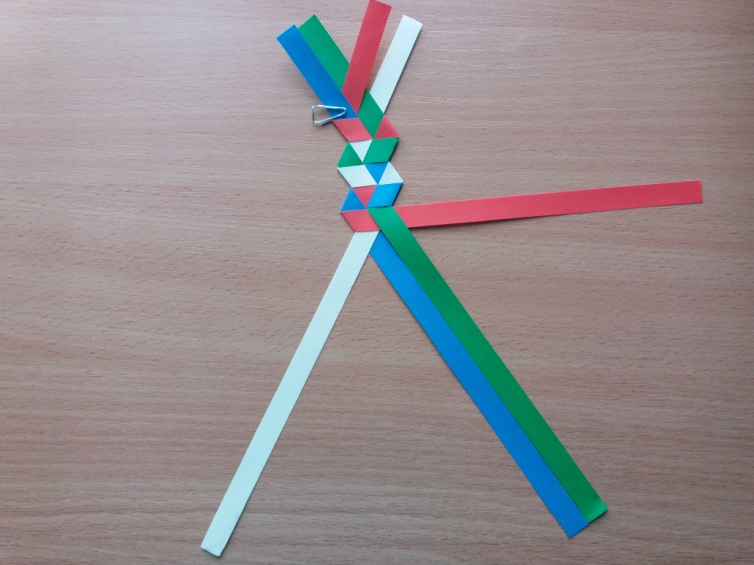 Приступаем к оформлению края очелья.
Необходимо обрезать две центральные ленты  - это зеленая и красная ленты.
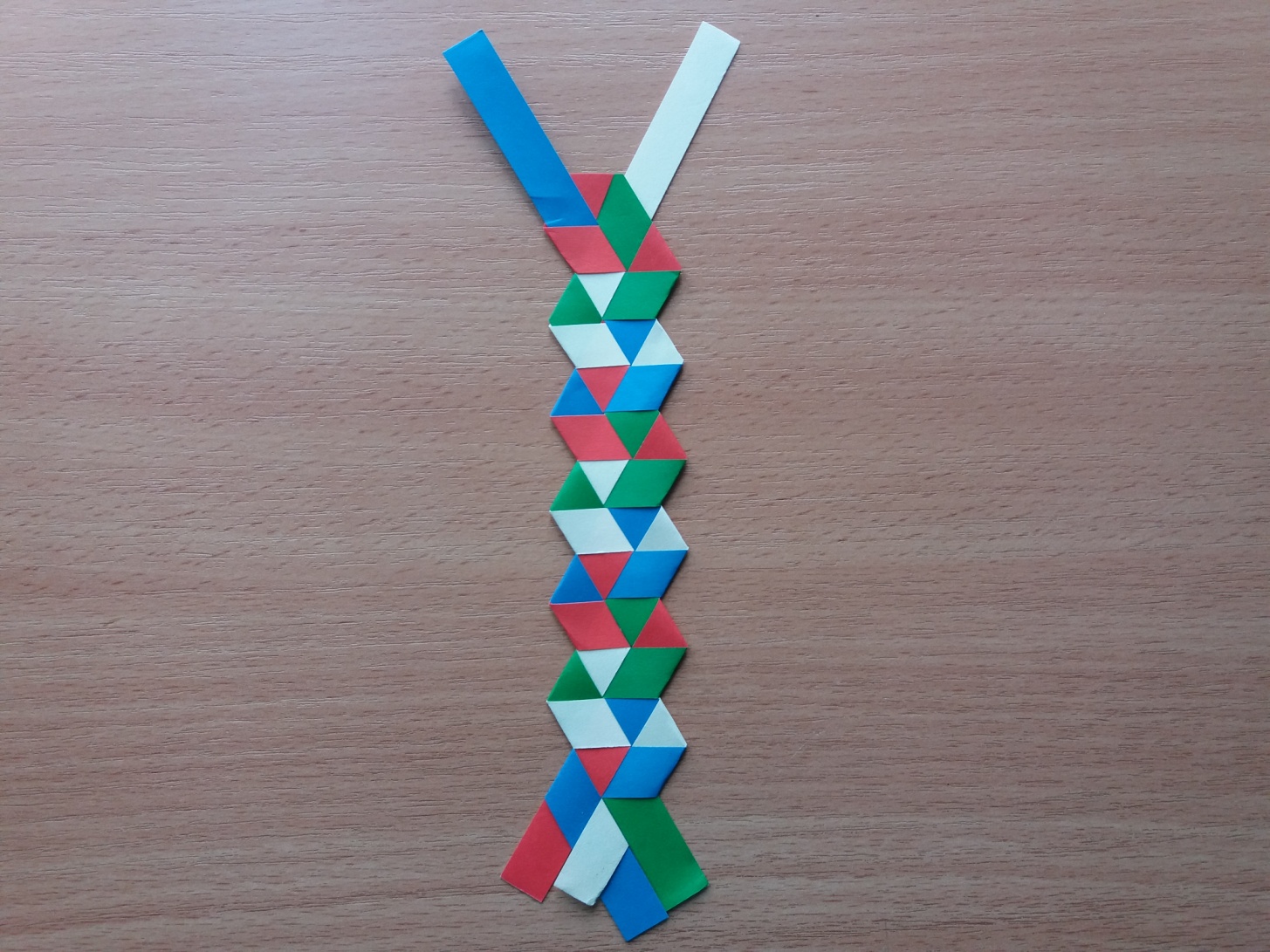 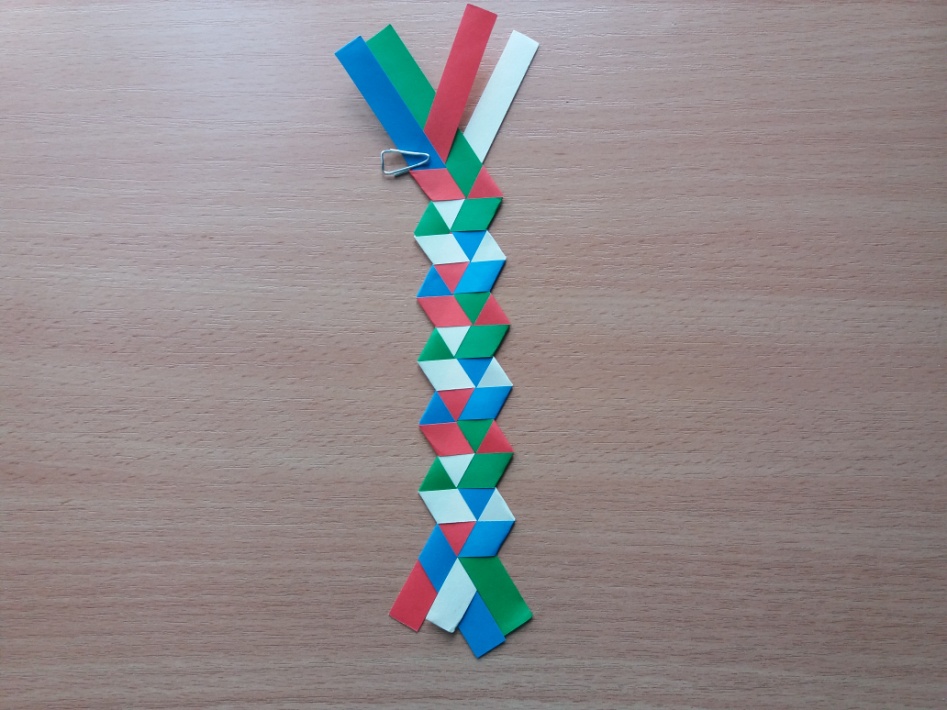 Желтую ленту загибаем, разворачивая её налево. Обрезаем до границы с синей лентой и заводим под красную. 
Кончики лент склеиваем клеем ПВА.
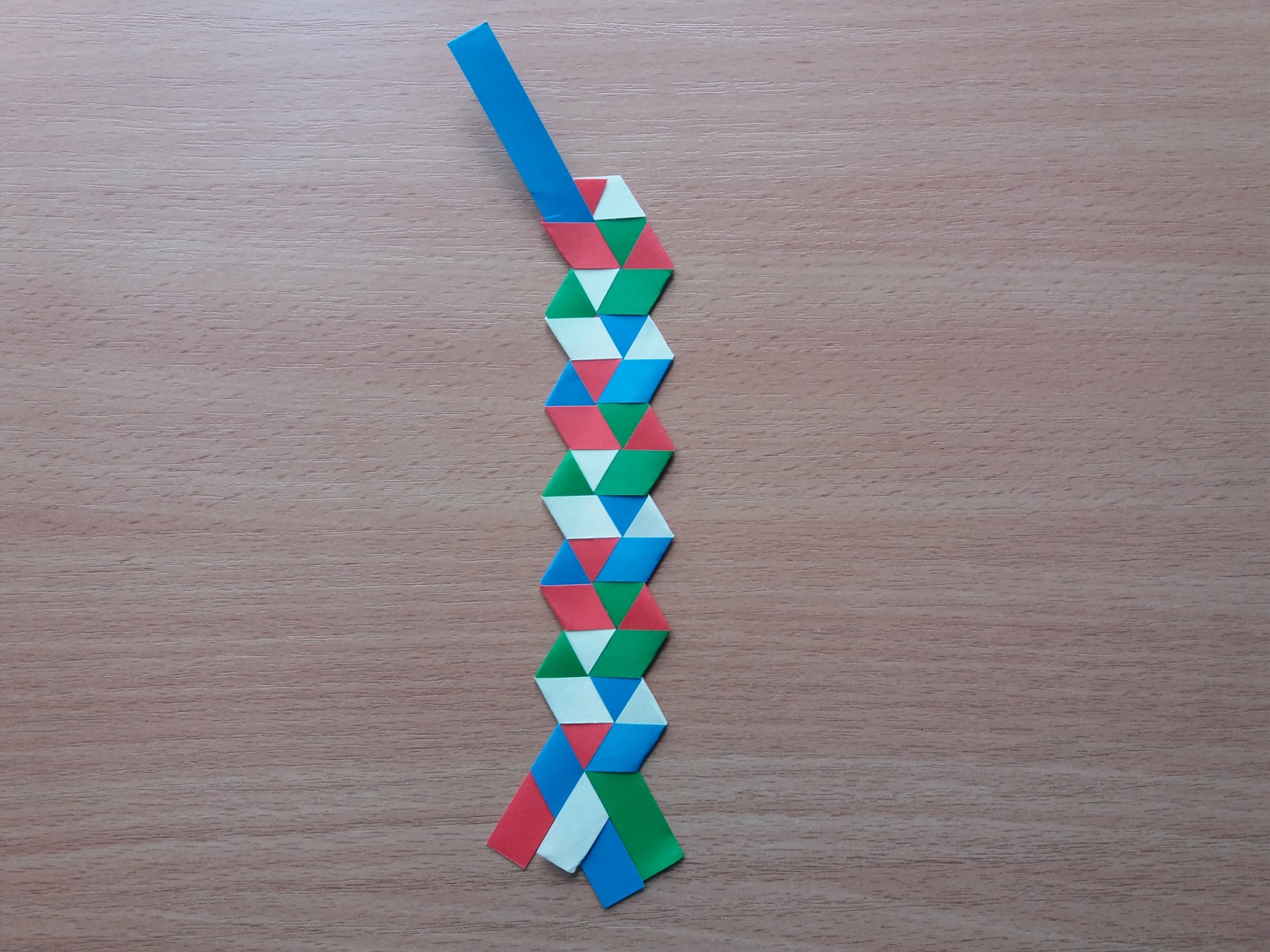 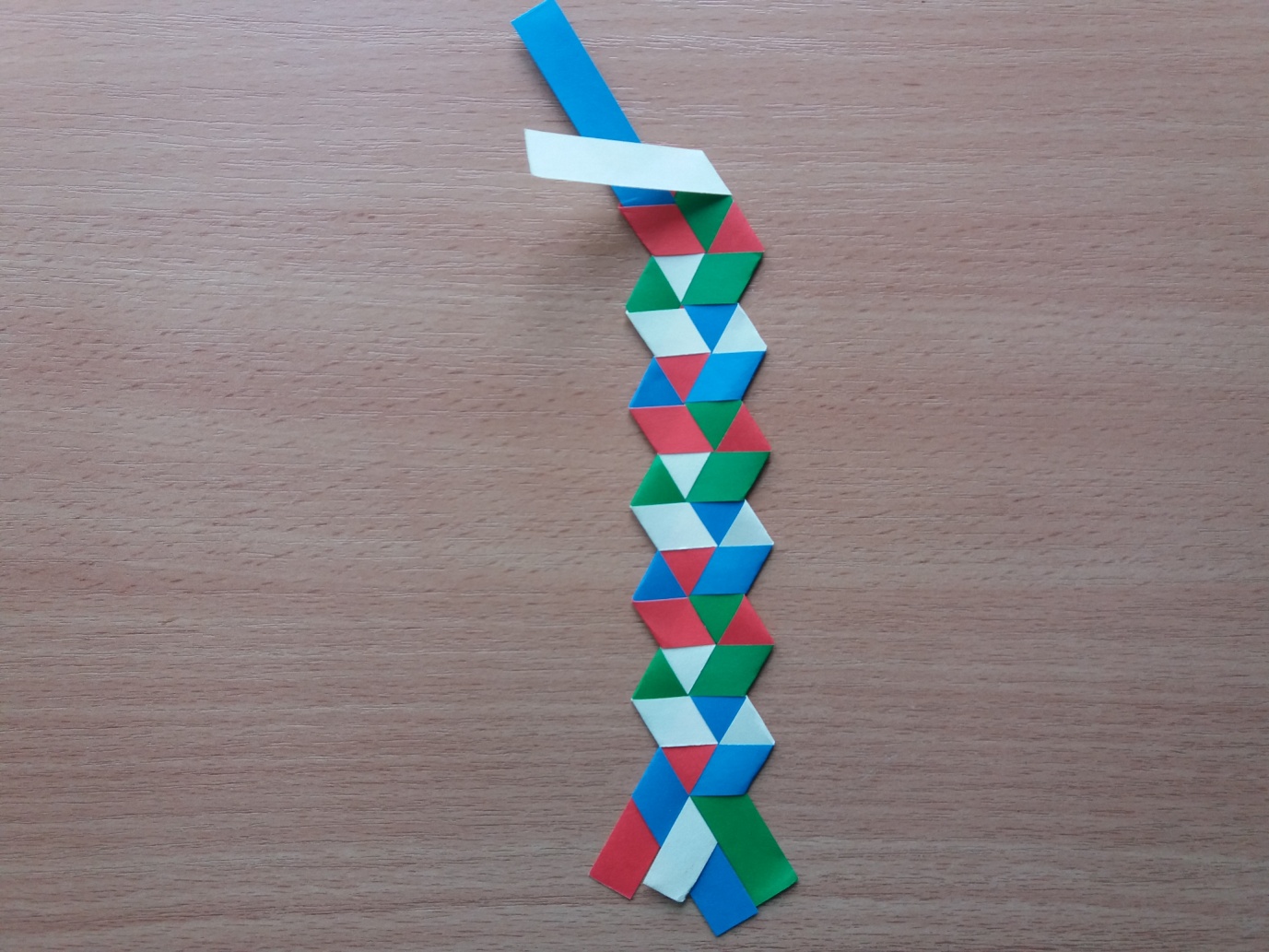 Переворачиваем очелье на другую сторону. Синюю ленту загибаем справа налево. Обрезаем её до границы с желтой.
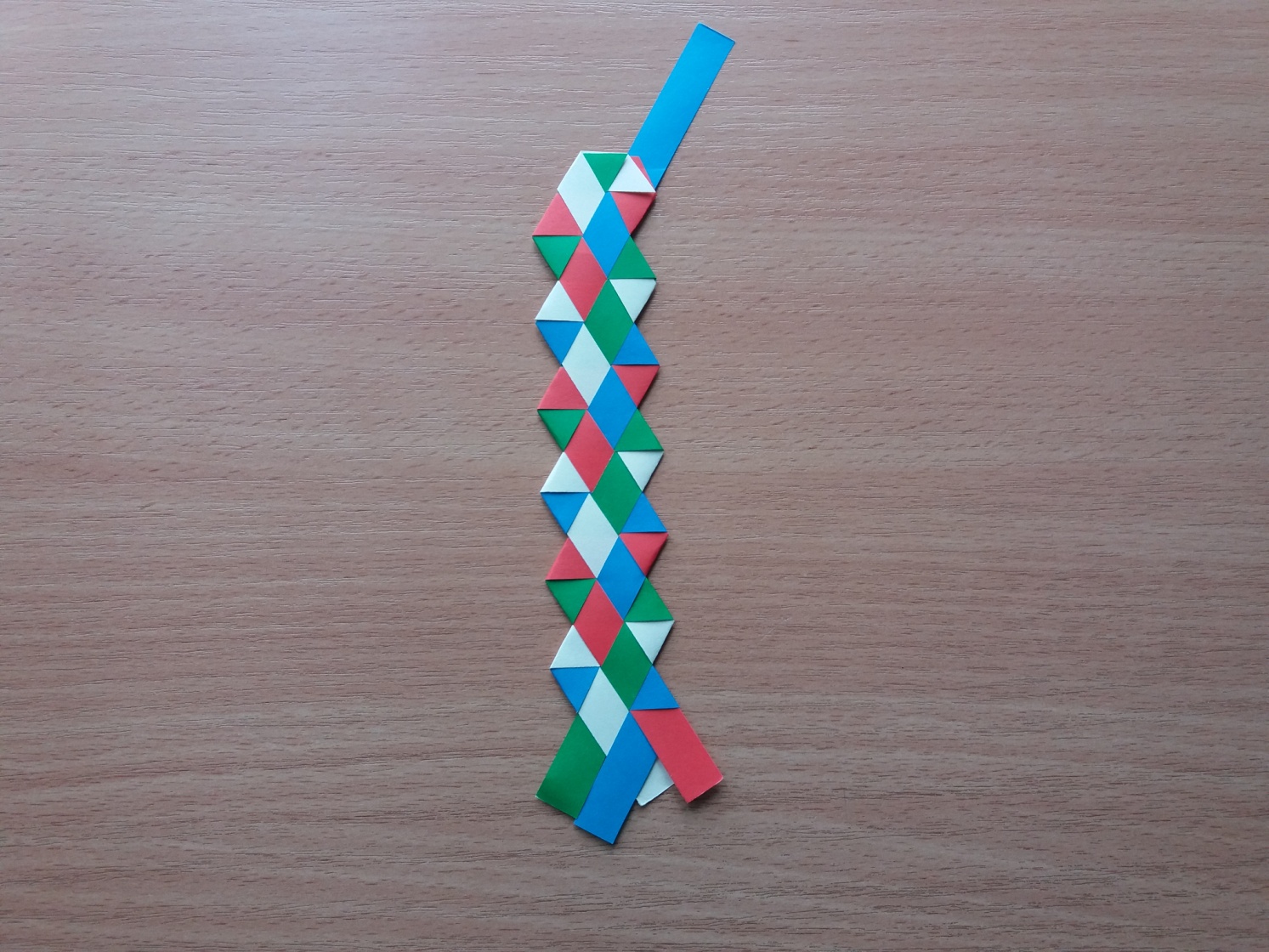 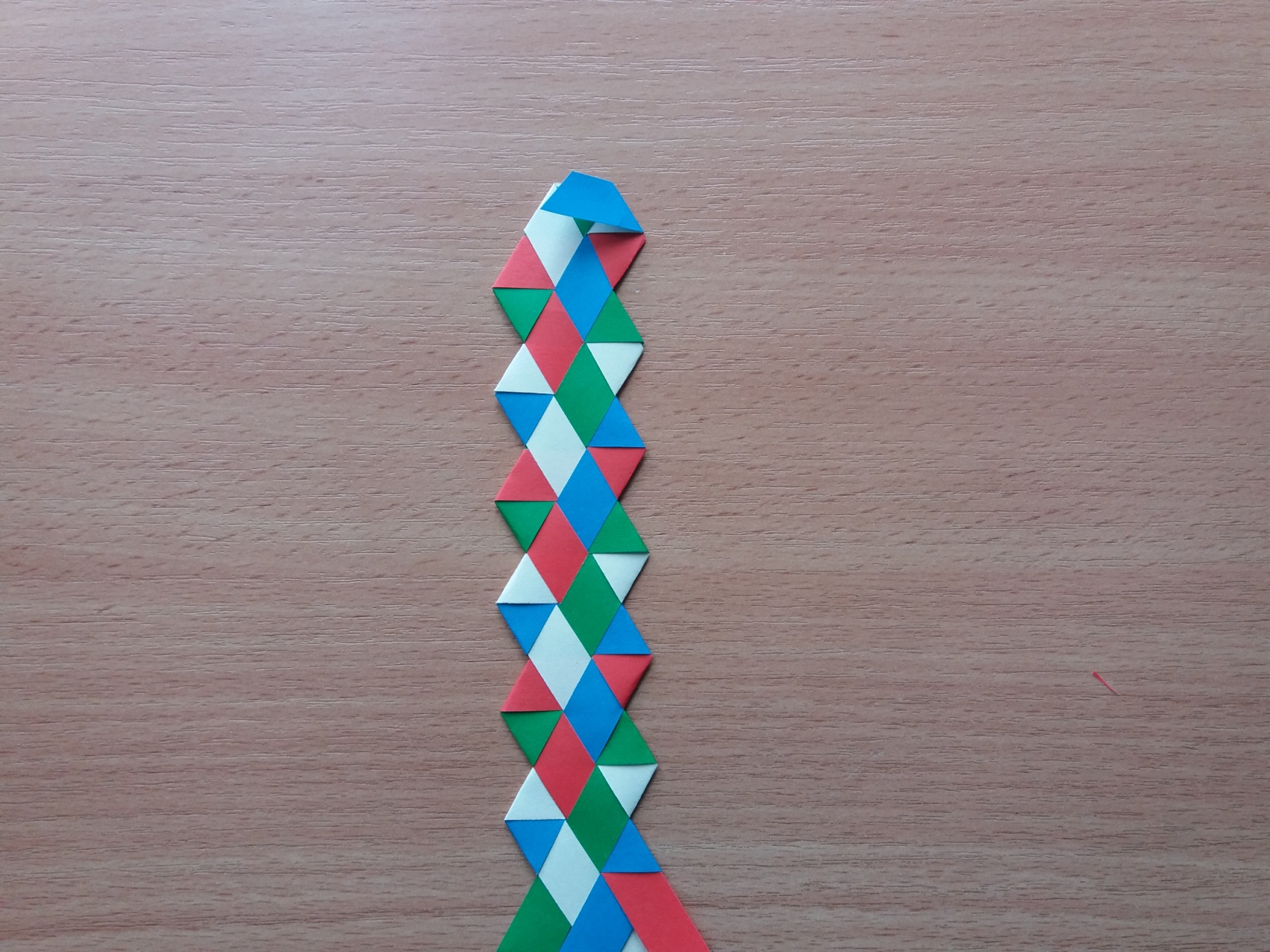 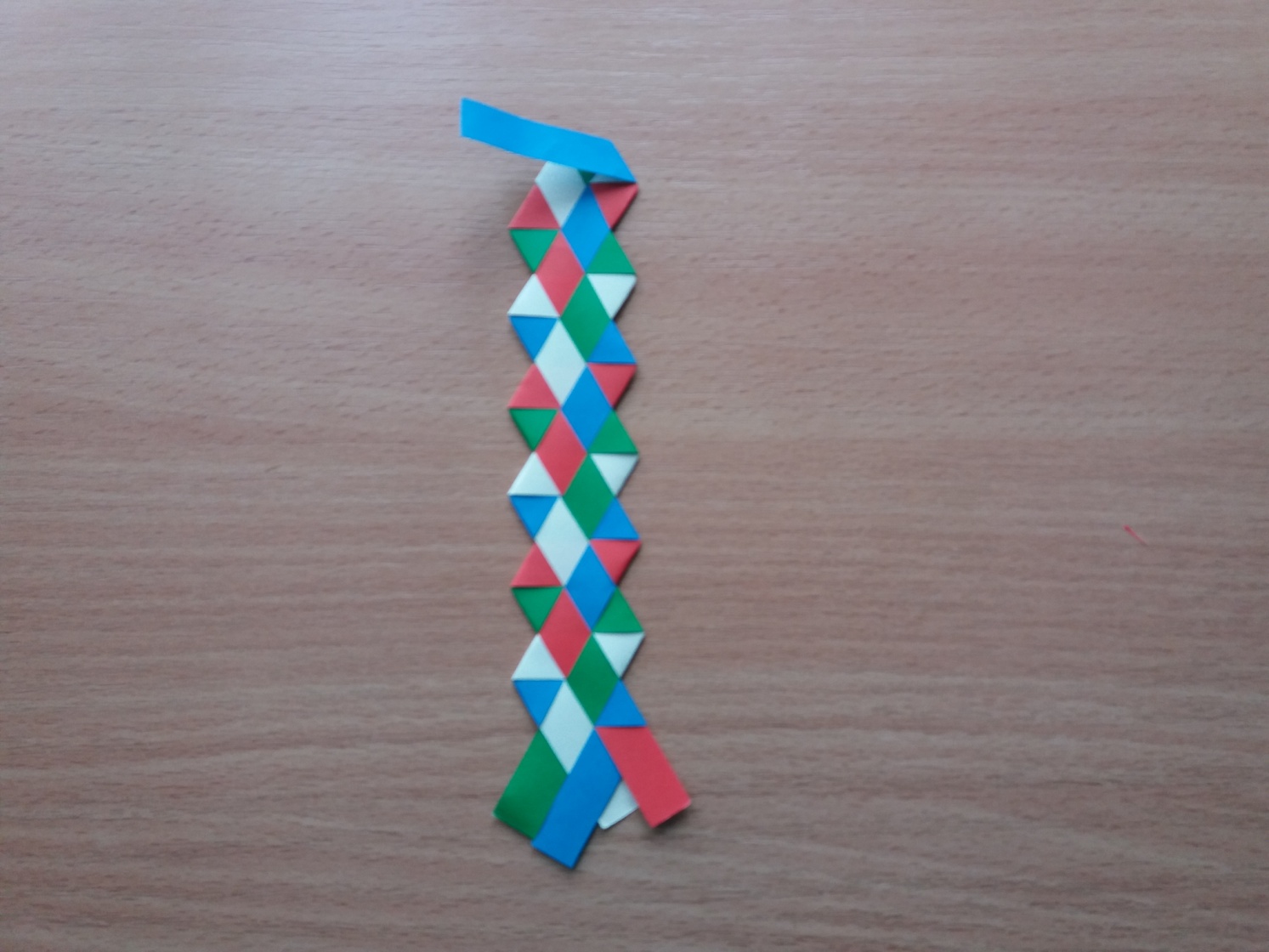 Синюю ленту заправляем под зеленую и подклеиваем кончики.

Точно так же поступаем с противоположным кончиком.
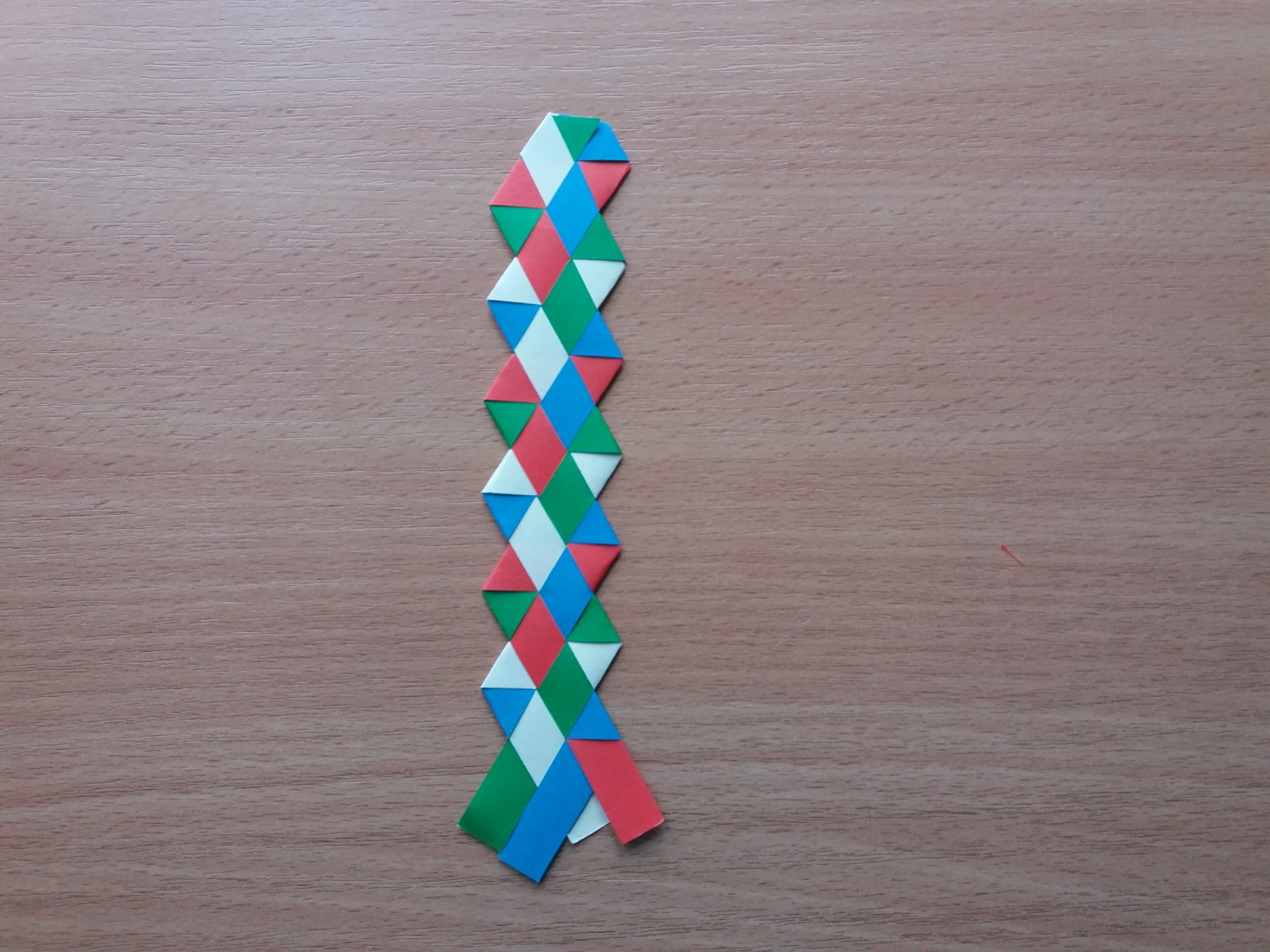 К кончикам очелья фиксируем  ленты или   шнур, который  позволит менять размер очелья.
Берестяное очелье можно украсить бусинками, звездочкой (смотри занятия ранее).
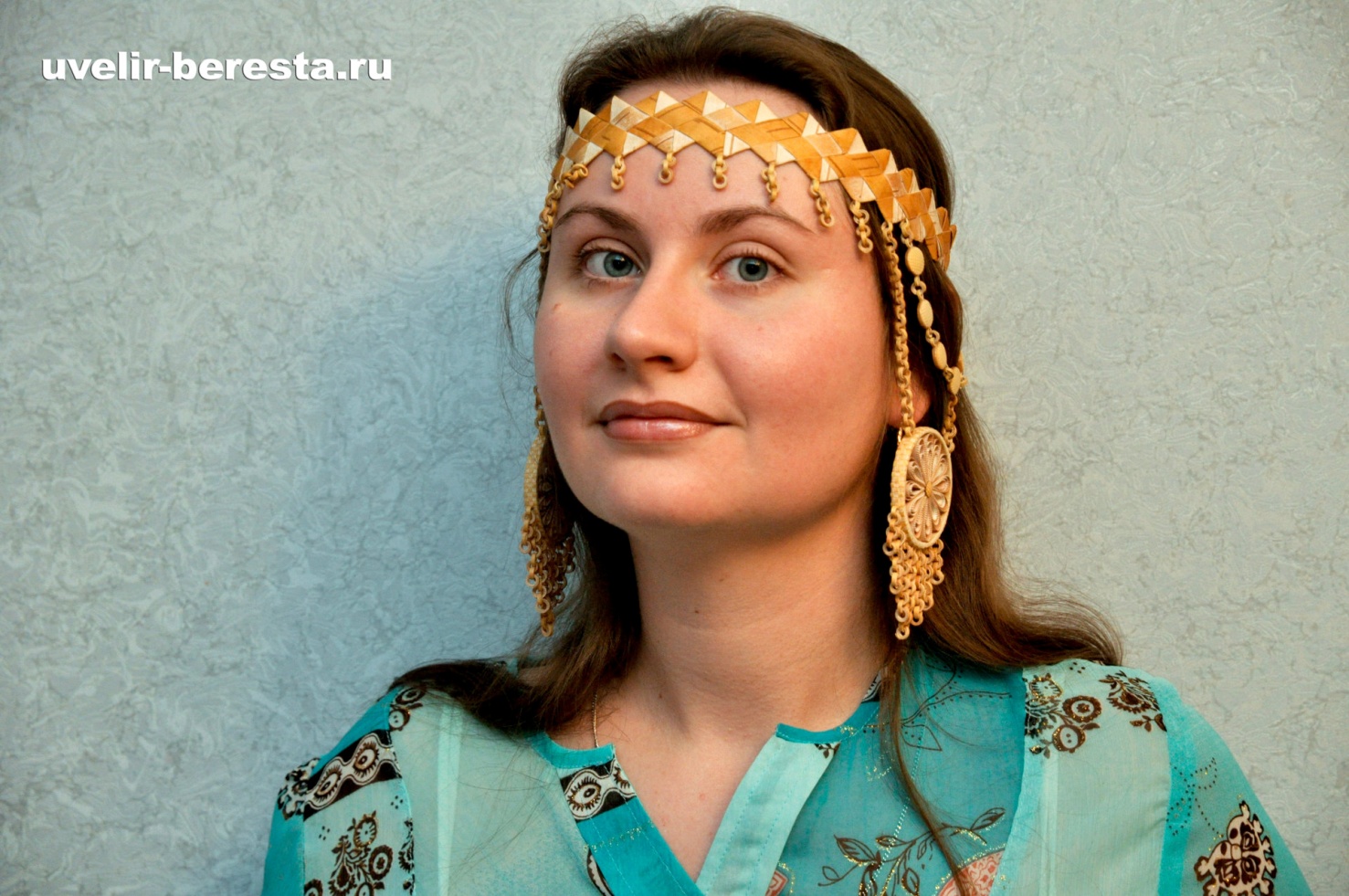 ЖЕЛАЮ УСПЕХОВ В РАБОТЕ!